■PRICE CARD
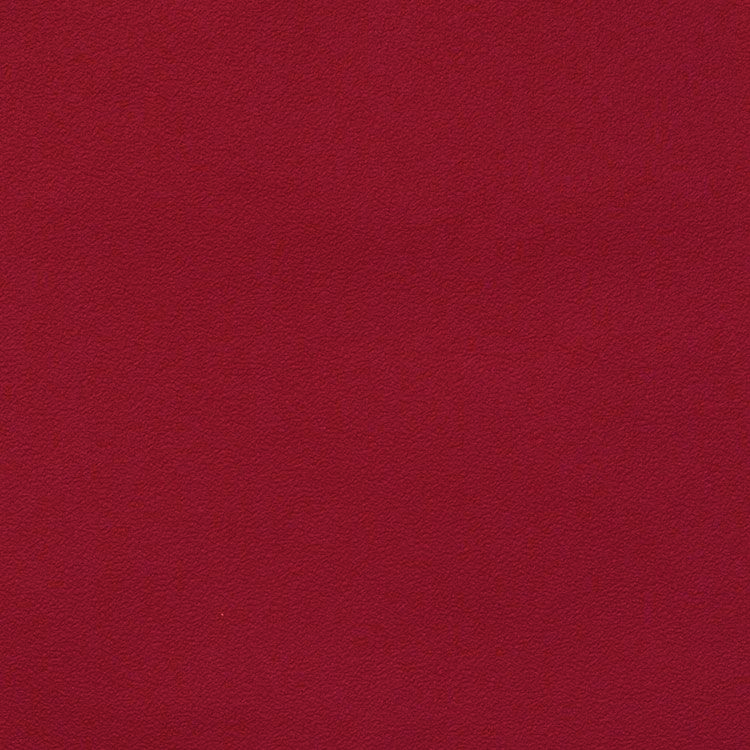 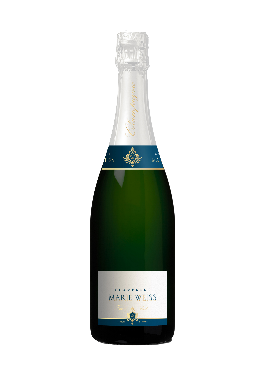 マリーワイス・ブリュット
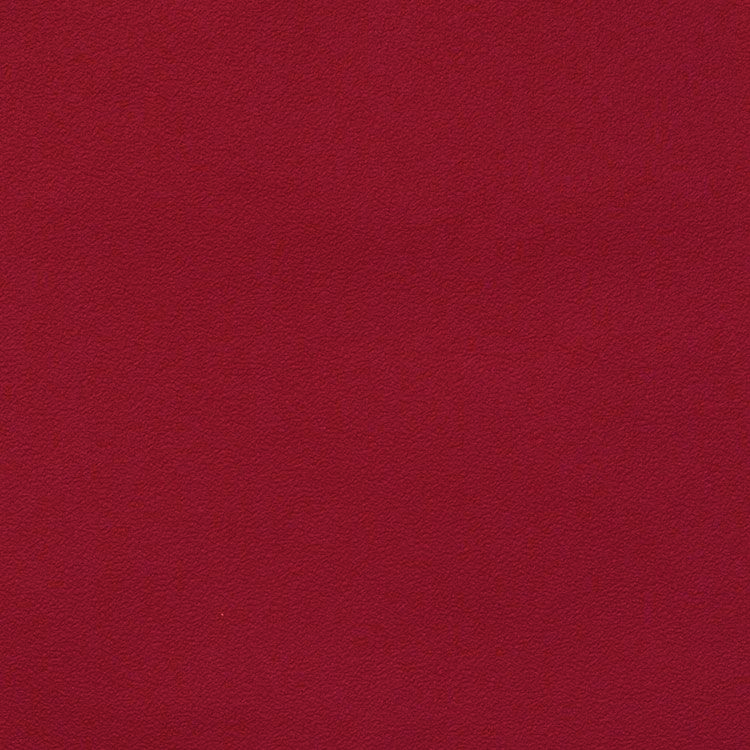 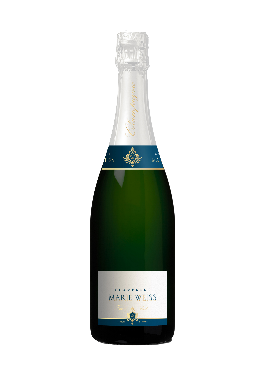 マリーワイス・ブリュット
天使のラベルは幸せのおまじない。
幸福を願うシャンパーニュ
天使のラベルは幸せのおまじない。
幸福を願うシャンパーニュ
原産国：フランス/AOC シャンパーニュ
生産者：プロワイエ・ジャックマール
品種　：ﾋﾟﾉ・ﾑﾆｴ / ﾋﾟﾉ･ﾉﾜｰﾙ / ｼｬﾙﾄﾞﾈ
味わい：白泡・辛口・フルボディ
原産国：フランス/AOC  シャンパーニュ
生産者：プロワイエ・ジャックマール
品種　：ﾋﾟﾉ・ﾑﾆｴ / ﾋﾟﾉ･ﾉﾜｰﾙ / ｼｬﾙﾄﾞﾈ
味わい：白泡・辛口・フルボディ
7,810
円 (税込)
希望小売価格
価格
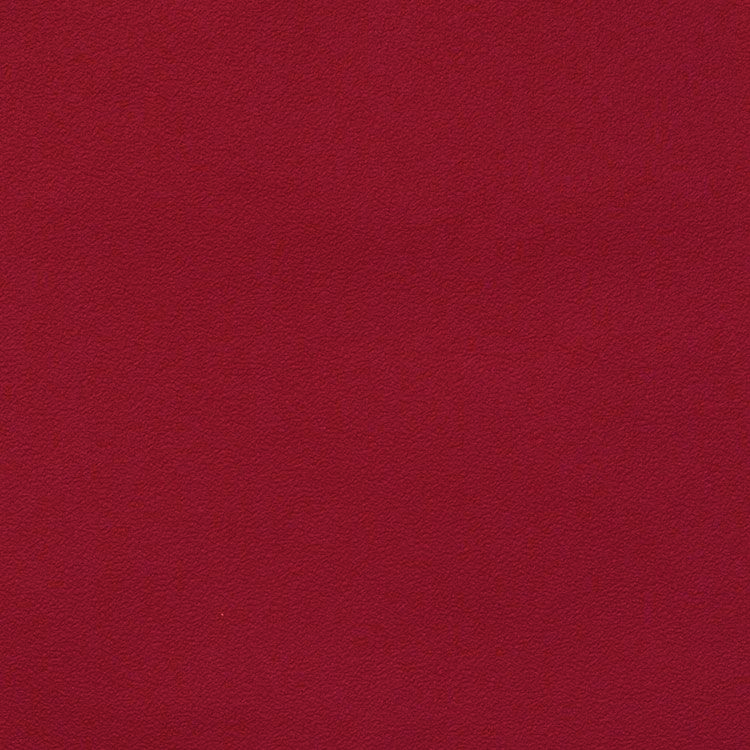 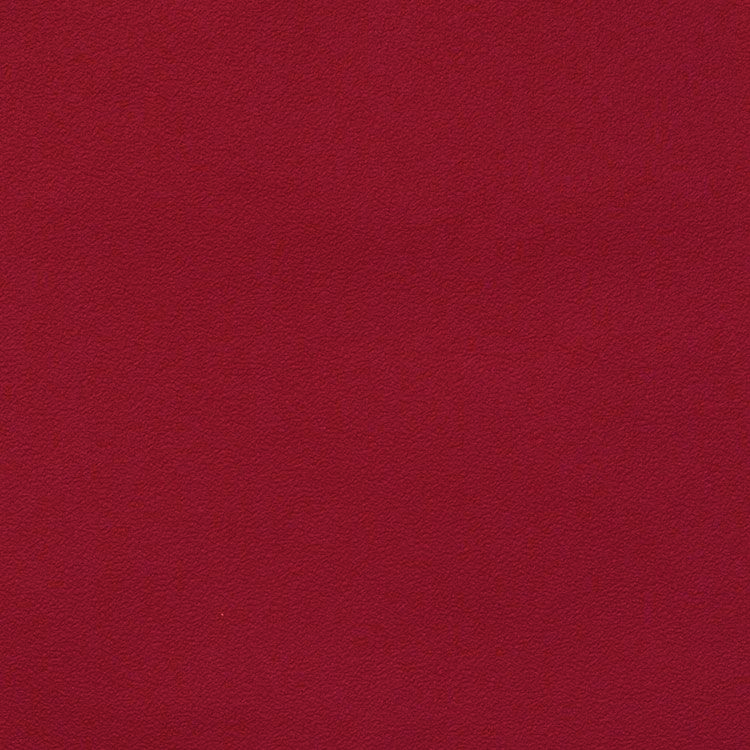 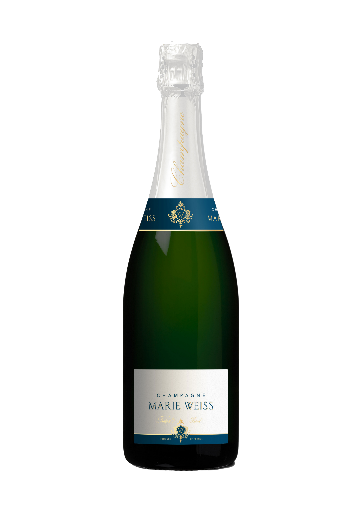 マリーワイス・ブリュット
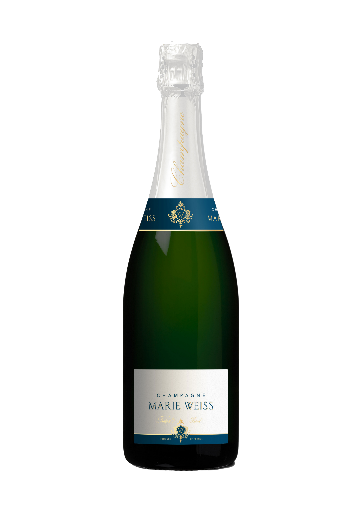 マリーワイス・ブリュット
天使のラベルは幸せのおまじない。
幸福を願うシャンパーニュ
天使のラベルは幸せのおまじない。
幸福を願うシャンパーニュ
原産国　：フランス/AOC シャンパーニュ
生産者　：プロワイエ・ジャックマール
品種　　：ﾋﾟﾉ・ﾑﾆｴ / ﾋﾟﾉ･ﾉﾜｰﾙ / ｼｬﾙﾄﾞﾈ
味わい　：白泡・辛口・フルボディ
原産国　：フランス/AOC シャンパーニュ
生産者　：プロワイエ・ジャックマール
品種　　：ﾋﾟﾉ・ﾑﾆｴ / ﾋﾟﾉ･ﾉﾜｰﾙ / ｼｬﾙﾄﾞﾈ
味わい　：白泡・辛口・フルボディ
希望
小売
\7,100 (税込 \7,810)
価格
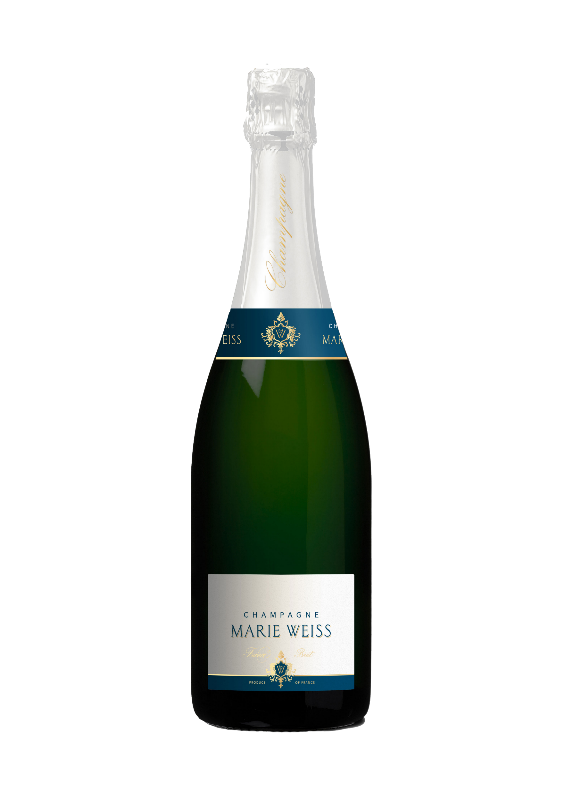 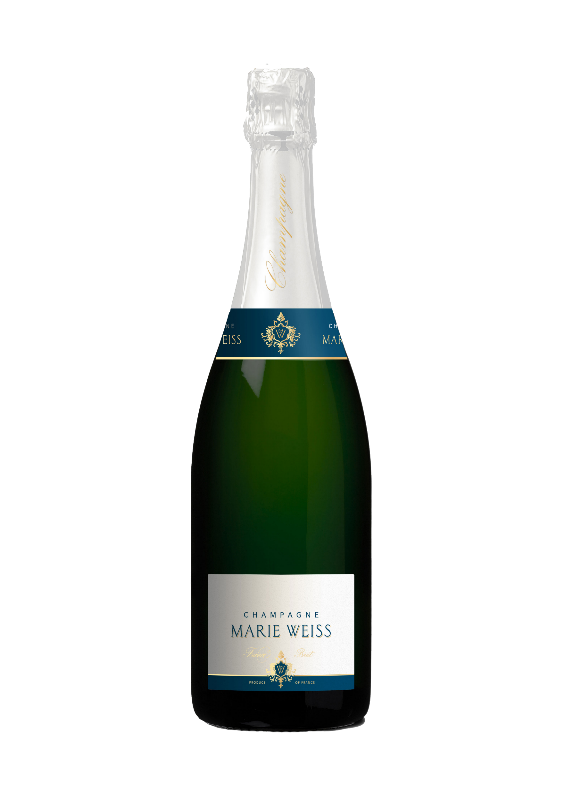 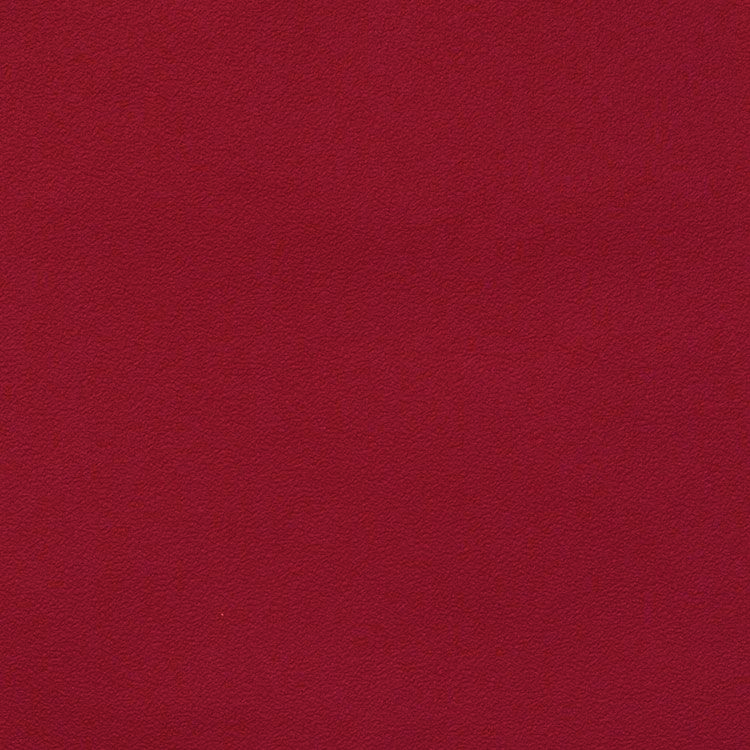 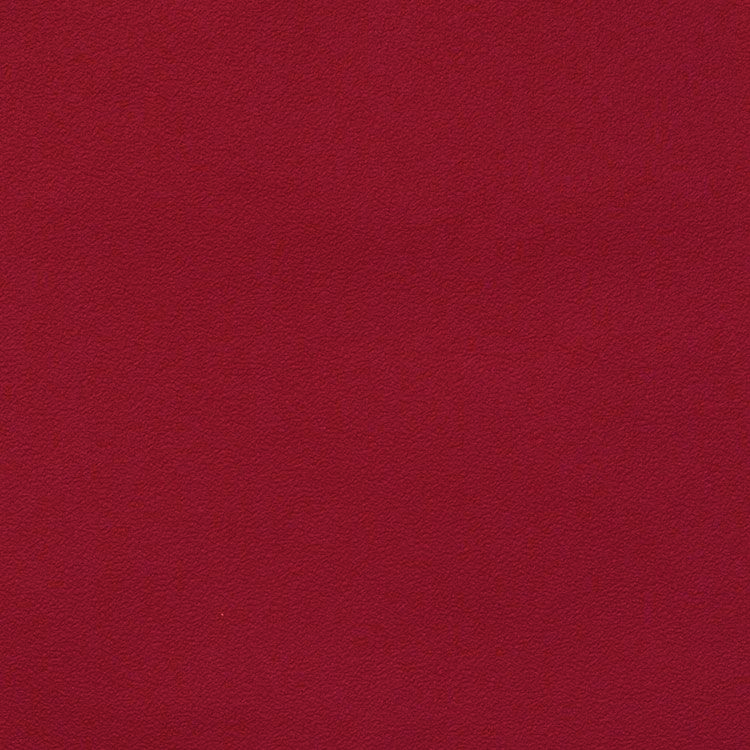 マリーワイス・ブリュット
マリーワイス・ブリュット
天使のラベルは幸せのおまじない。幸福を願うシャンパーニュ
天使のラベルは幸せのおまじない。幸福を願うシャンパーニュ
プロワイエ・ジャックマールが造るセカンドブランド。日本とニューヨーク、スペインでのみ流通しています。高品質なリザーブワインをメインに使用。はつらつとした酸にトースト香、バターの香り、バニラの香りがリッチ感を際立たせます。NY星付レストラン「ダニエル」でハウスシャンパンに採用されました。
プロワイエ・ジャックマールが造るセカンドブランド。日本とニューヨーク、スペインでのみ流通しています。高品質なリザーブワインをメインに使用。はつらつとした酸にトースト香、バターの香り、バニラの香りがリッチ感を際立たせます。NY星付レストラン「ダニエル」でハウスシャンパンに採用されました。
原産国　：フランス/AOC シャンパーニュ
生産者　：プロワイエ・ジャックマール
品種　　：ﾋﾟﾉ・ﾑﾆｴ / ﾋﾟﾉ･ﾉﾜｰﾙ / ｼｬﾙﾄﾞﾈ
味わい　：白泡・辛口・フルボディ
原産国　：フランス/AOC シャンパーニュ
生産者　：プロワイエ・ジャックマール
品種　　：ﾋﾟﾉ・ﾑﾆｴ / ﾋﾟﾉ･ﾉﾜｰﾙ / ｼｬﾙﾄﾞﾈ
味わい　：白泡・辛口・フルボディ
\7,100 (税込 \7,810)
希望
小売
価格